Improvvisamente (di nuovo) la guerra: l’Unione europea e l’invasione russa dell’Ucraina
L’orrore della guerra
Soldati che combattono (e muoiono) in Ucraina
L’unità cecena "Kadyrovtsy"
I crimini di guerra russi in Ucraina
Report of the Independent International Commission ofInquiry on Ukraine, presentato all’assemblea generale delle Nazioni Unite  

La Commissione ha documentato (…) esecuzioni sommarie, confino illegale, torture, maltrattamenti, stupri e altre violenze sessuali commesse nelle aree occupate dalle forze armate russe nelle quattro regioni su cui si è concentrata [l’inchiesta]].  La violenza sessuale ha colpito vittime di tutte le età. Le vittime, compresi i bambini, a volte sono stati costretti ad assistere ai crimini. I bambini sono diventati vittime dell'intero spettro di violazioni indagate dalla Commissione, tra cui attacchi indiscriminati, torture e stupri, subendo le prevedibili conseguenze psicologiche.  

https://www.ohchr.org/sites/default/files/2022-10/A-77-533-AUV-EN.pdf
La scaletta della lezione:1) Le“giustificazioni” russe dell’invasione dell’Ucraina2) L’immagine dell’Europa trasmessa dai media russi3) La vera posta in gioco4) La risposta dell’Unione europea alla guerra
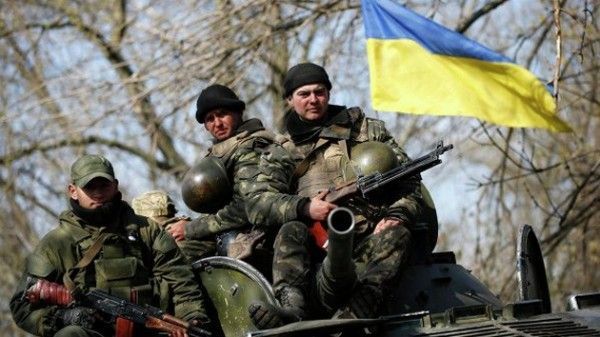 Questa foto di Autore sconosciuto è concesso in licenza da CC BY-NC-ND
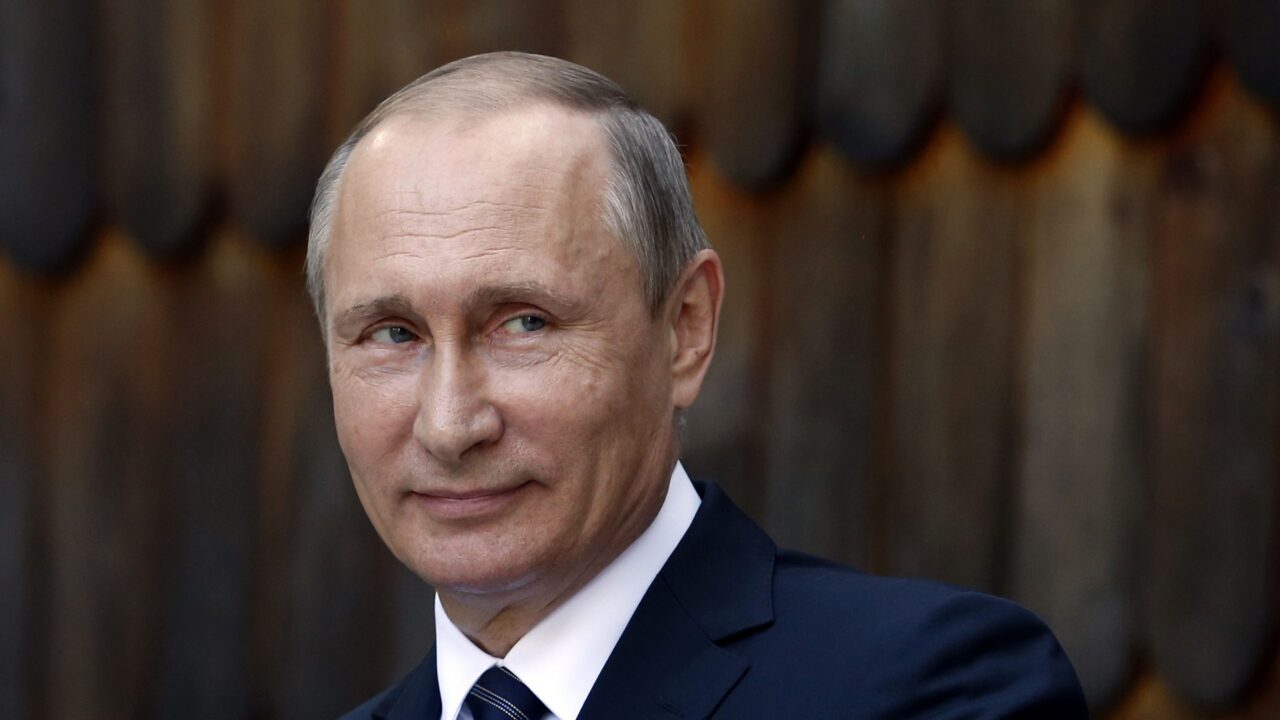 Le «giustificazioni» russe per l’invasione
«Denazificare» l’Ucraina
L’Ucraina «non esiste»
L’«accerchiamento» della Federazione russa da parte della NATO e dell’Unione europea. 
La «promessa» di non ampliare la NATO verso l’Europa centro-orientale
Cosa significa realmente «denazificare» l’Ucraina
Le elezioni del 2019 in Ucraina: il partito Svoboda ha ottenuto il 2.15%
Volodymyr Oleksandrovyč Zelens'kyj
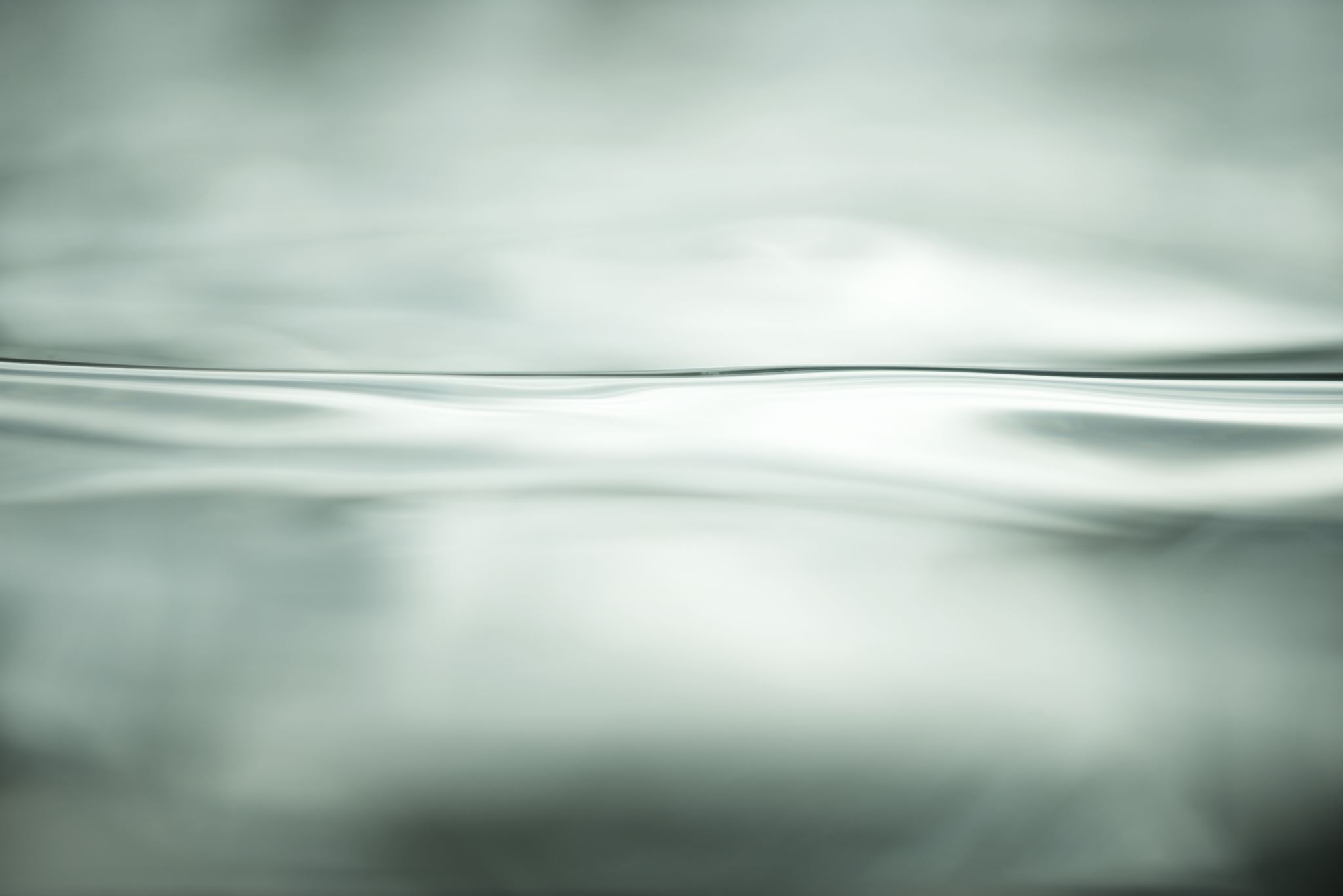 L’Ucraina «non esiste»?
L’Unione sovietica nel 1989
La dissoluzione dell’URSS
Il referendum per l’indipendenza ucraina del 1991
Distribuzione regionale dei «sì» all’indipendenza
Risultati complessivi
Al referendum votarono 31.891.742 aventi diritto (l'84.18% dei residenti) e tra di essi 28.804.071 (il 90.32%) votarono «Sì» all’indipendenza
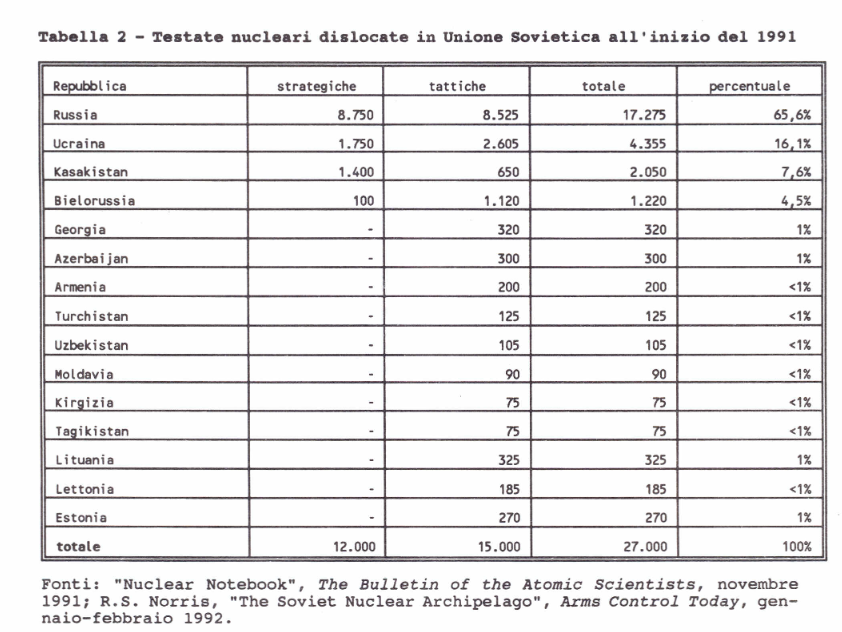 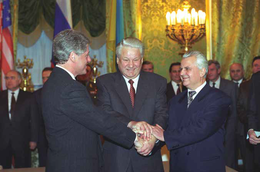 1994: Memorandum di Budapest
Nel memorandum, la Russia, gli Stati Uniti e il Regno Unito assicuravano il rispetto dell’indipendenza e della sovranità ucraina in cambio del trasferimento alla Russia dell’arsenale nucleare dell’Ucraina.
Cos’è la NATO? È un’alleanza militare, istituita nel 1949, a carattere difensivo. In base all’art. 5 del Trattato, un attacco armato contro una o più parti, in Europa o nell’America settentrionale, sarà considerato quale attacco diretto contro tutte le parti, che dovranno assistere lo Stato aggredito, intraprendendo immediatamente, individualmente o insieme alle altre parti, le misure idonee a ristabilire e mantenere la sicurezza nella zona dell’Atlantico settentrionale, ivi compreso l’uso della forza armata.
La minaccia della NATO? (North Atlantic Treaty Organization) alla Russia
La «promessa» di non allargare la NATO all’Europa centro-orientale
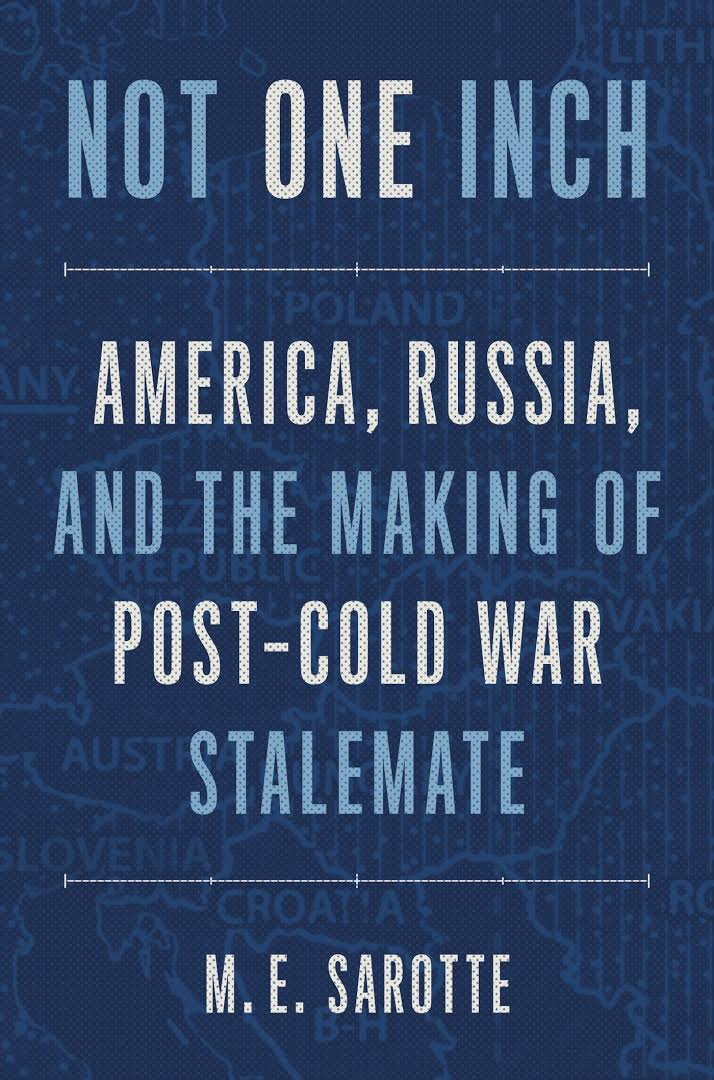 Mosca, febbraio 1990, Baker a Gorbacev: "Preferirebbe vedere una Germania unificata al di fuori della NATO, indipendente e senza forze statunitensi, o preferirebbe che una Germania unificata fosse legata alla NATO, con la garanzia che la giurisdizione della NATO non si sposterebbe di un centimetro verso est rispetto alla sua posizione attuale?".
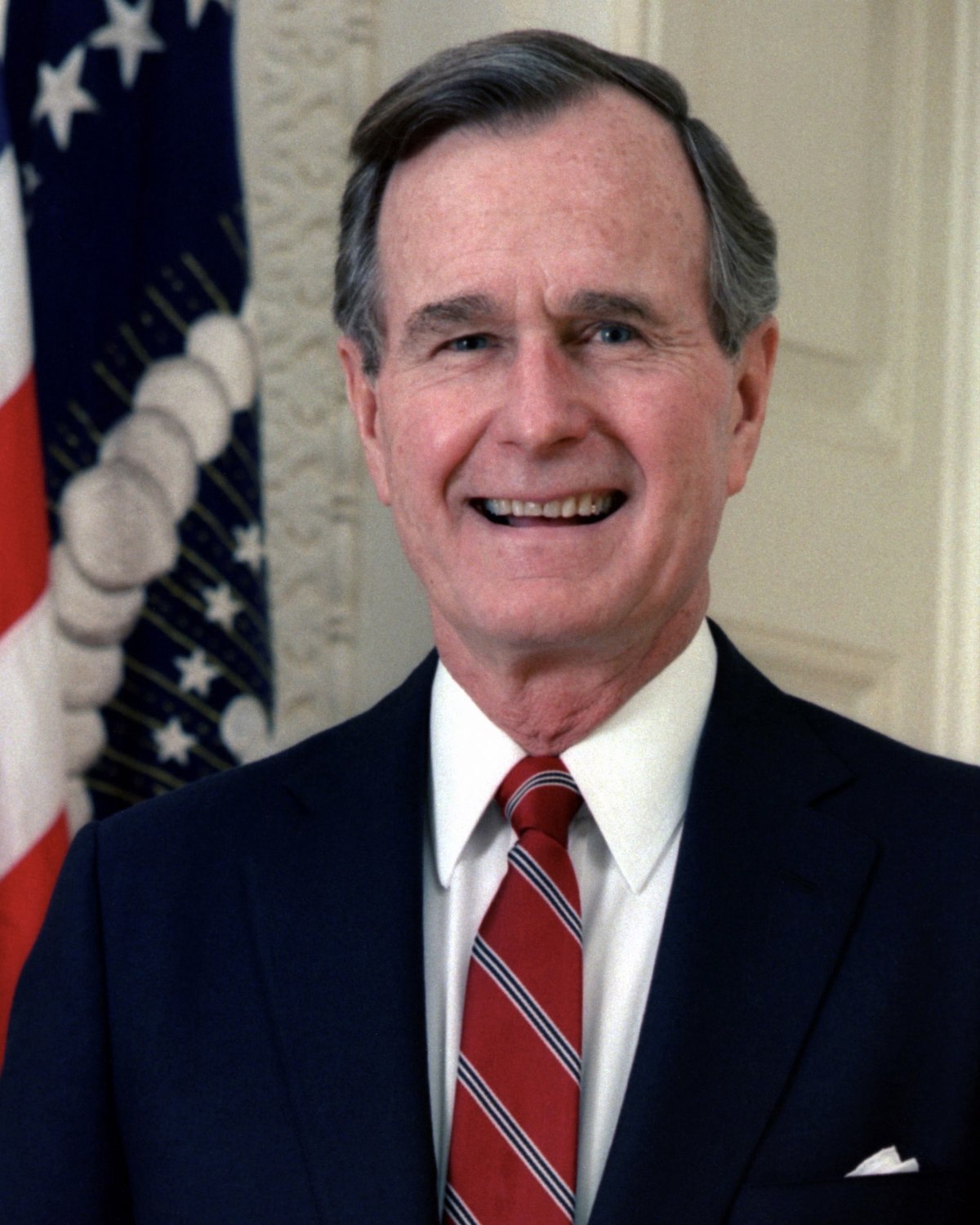 La reazione di George W. Bush alla proposta fatta da Baker a Gorbacev: “To hell with that”
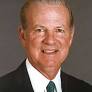 L’ingresso nella NATO dei paesi dell’Europa centro-orientale
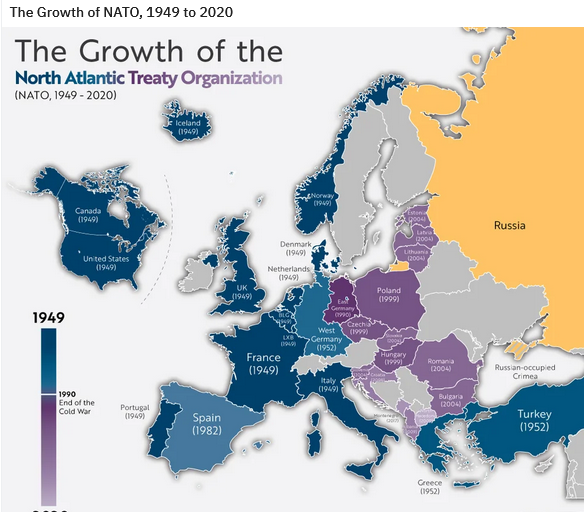 L’accerchiamento (?) della Russia da parte della NATO
L’accerchiamento (?) della Russia da parte della NATO
La presenza di soldati americani in Europa
1989: 315.000  
1995: 107.000
2006: 60.000 (rimangono su questo livello fino al 2021)
Perché l’Europa centro-orientale è «attratta» verso occidente?
L’Urss, la Federazione russa e l’Europa centro-orientale
URSS
1953: repressione sovietica dei moti operai in Germania Est
1956: minaccia sovietica di intervento militare in Polonia
1956: repressione sovietica dell’insurrezione in Ungheria
1968: repressione sovietica dell’insurrezione in Cecoslovacchia
------------------------------------------------------------------------------
Federazione russa
1994-1996: prima guerra russo – cecena 
1998: guerra russo-georgiana
1999 - 2009: seconda guerra russo – cecena 
2014: annessione illegale della Crimea (Ucraina) da parte della Russia
L’allargamento a est dell’Unione europea
Il prodotto interno lordo mondiale
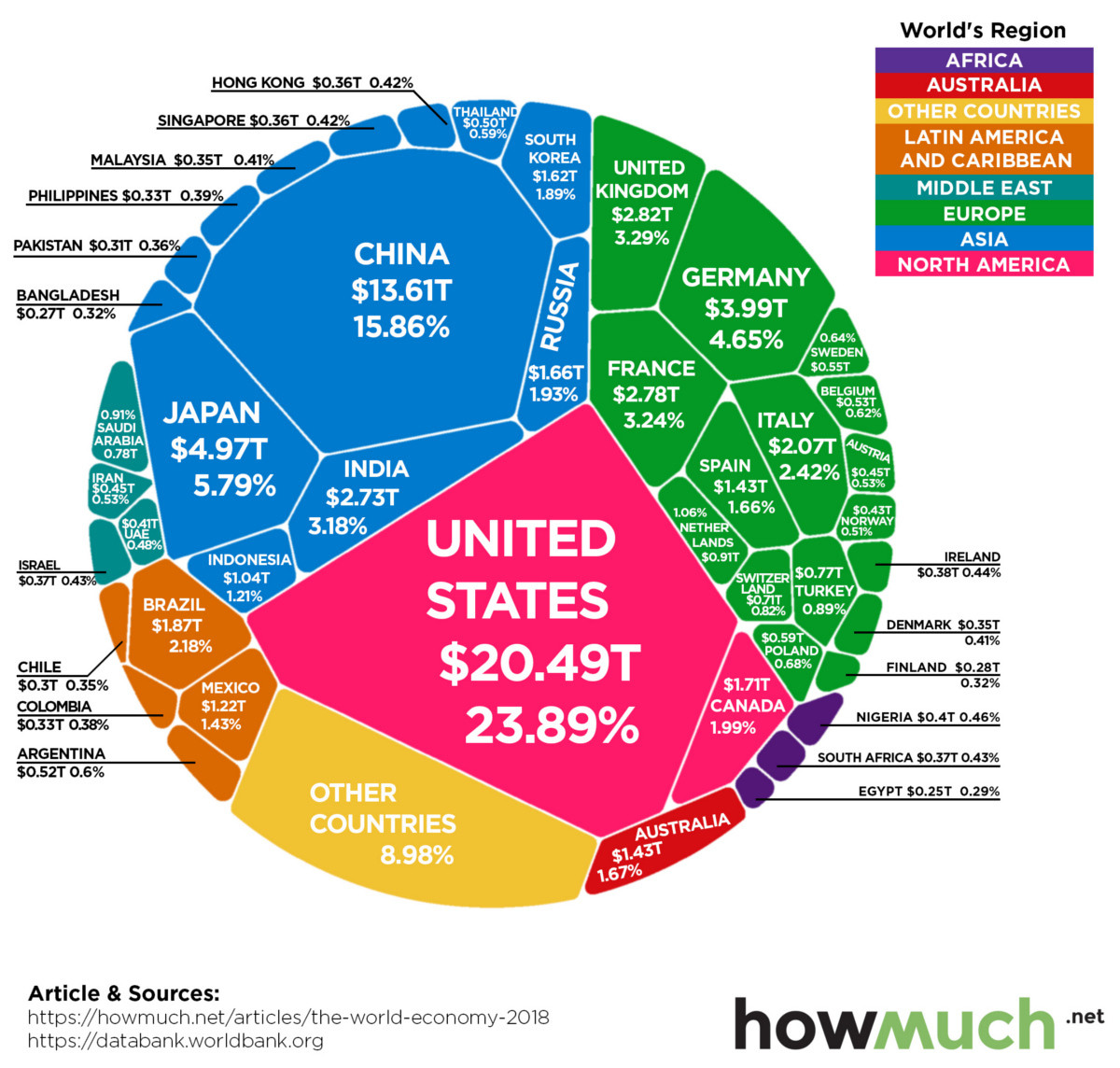 Il commercio internazionale di beni, 2020
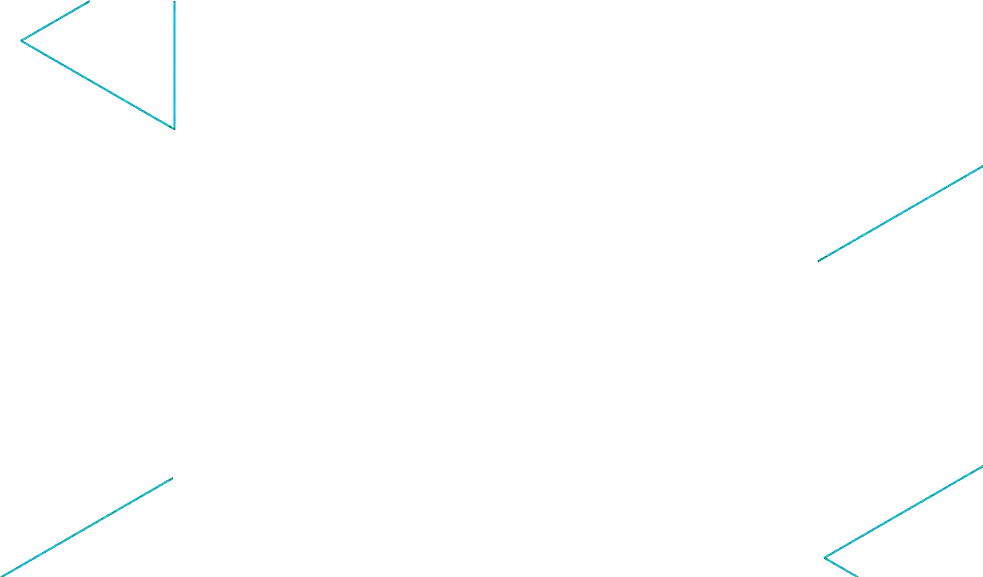 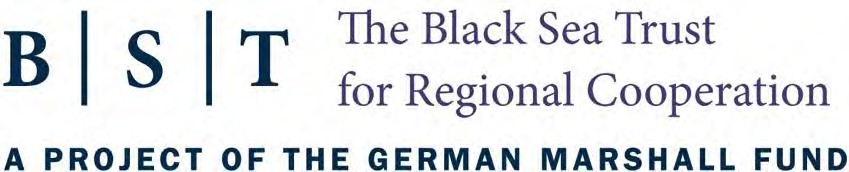 HOW RUSSIAN MEDIA FOMENTS HOSTILITY  TOWARD THE WEST
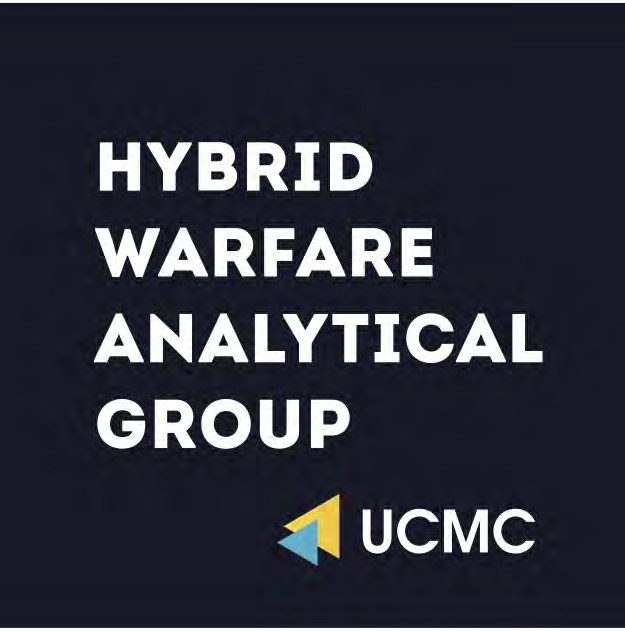 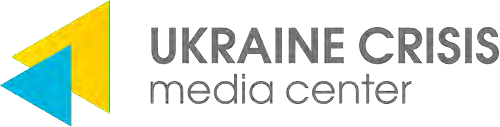 % di notizie positive e negative su Europa, Ucraina e USA
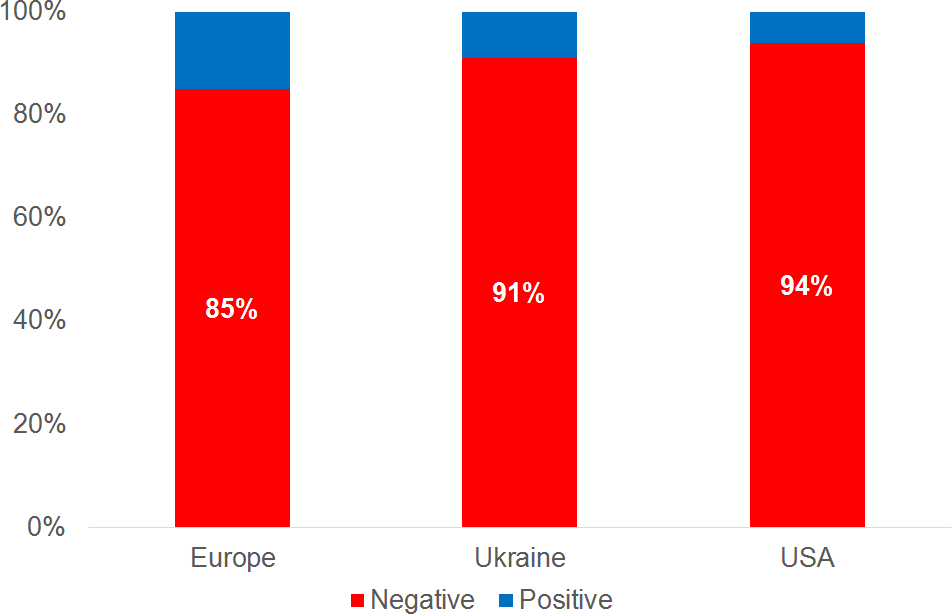 La narrazione russa dell’Europa «decadente»
Gran parte di questa narrazione è costruita intorno al messaggio che l'Europa va in pezzi ed è piena di conflitti interni in tutte le sfere: politica, economia, giustizia, valori morali.
Le società europee sarebbero intrise di ipocrisia, gli organi di informazione darebbero notizie fuorvianti, i politici sarebbero fantocci; quelle società sarebbero caratterizzate da nazismo e pedofilia, oltre che da omosessualità (presentata come una degenerazione)
Questa narrazione forma l'opinione che la Russia debba essere aggressiva per non lasciare che l'Europa le imponga i suoi valori.
I cittadini russi: un mondo ostile alla Russia
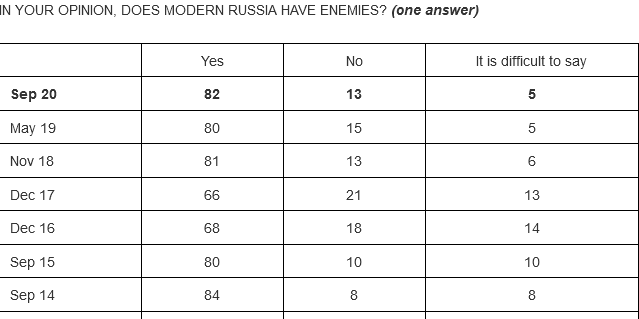 https://www.levada.ru/en/2020/11/05/enemies-2/
Opinione dei russi sull’Unione europea (sondaggi del Levada Center)
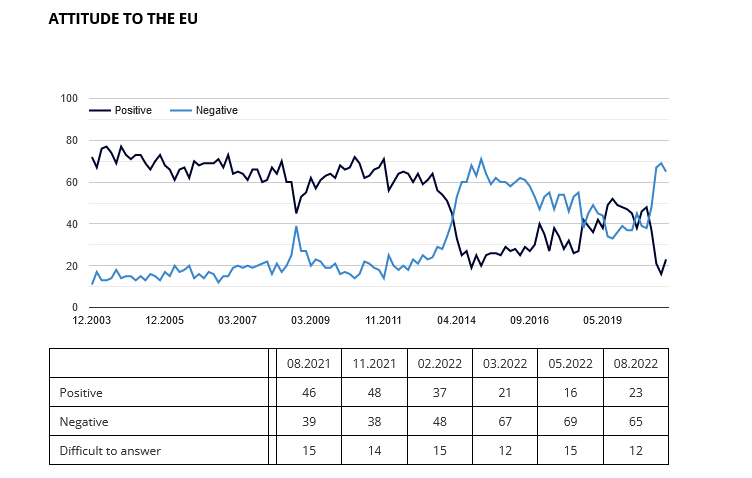 La vera posta in gioco
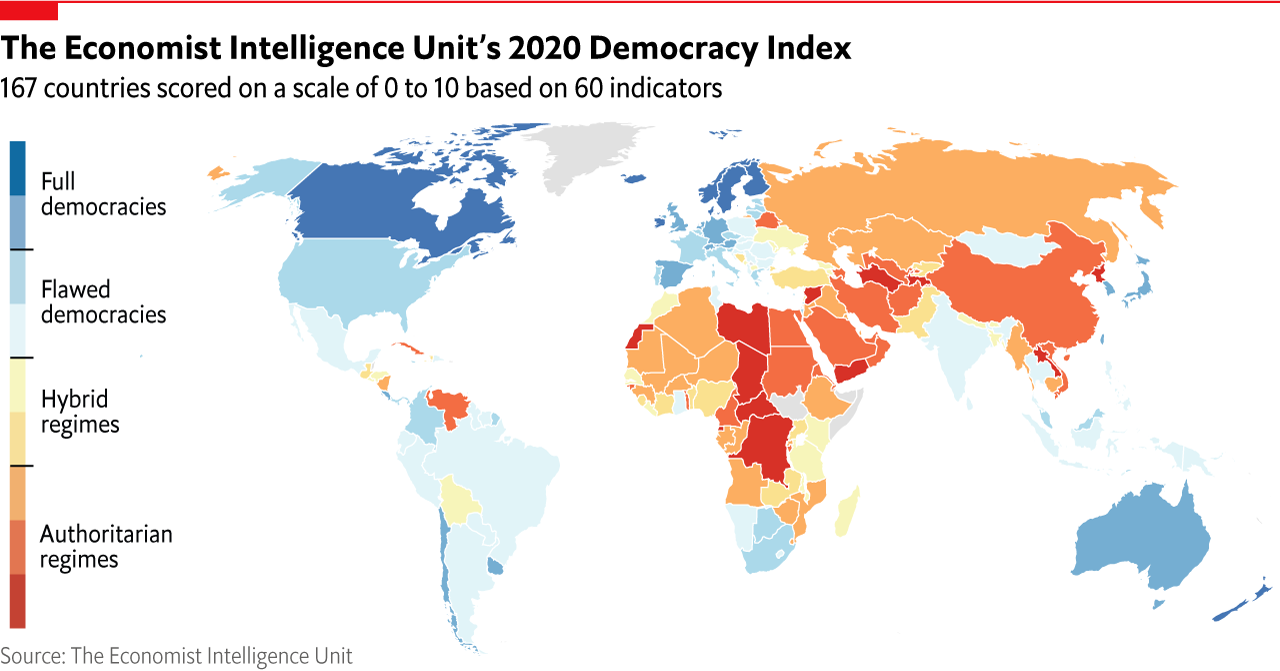 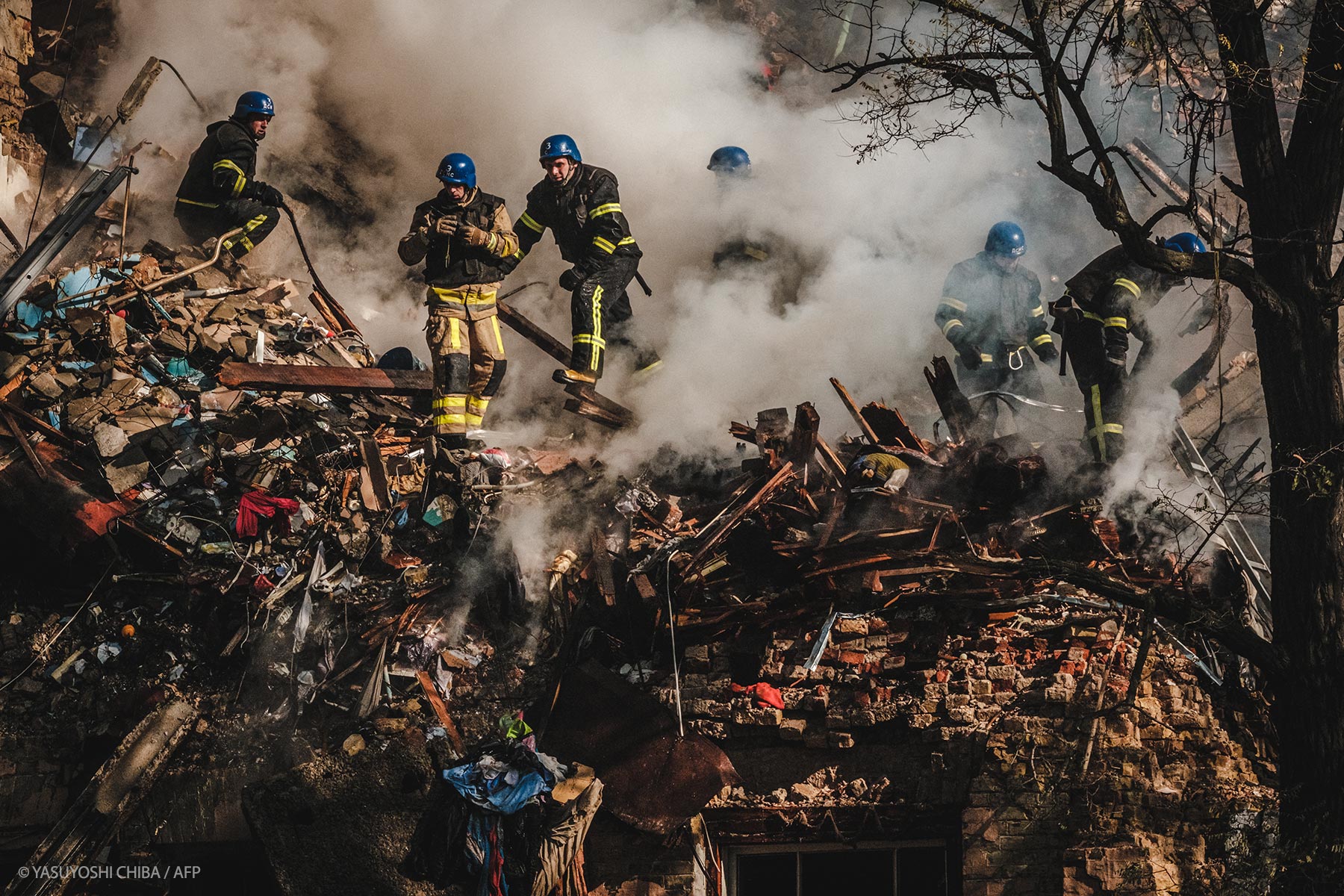 Il sostegno dell’Unione europea all’Ucraina
- sanzioni contro la Russia
supporto politico all’Ucraina (ad es.: dal giugno 2022 l’Ucraina è paese candidato all’ingresso nell’UE; risoluzione del parlamento europeo Russia uno stato sponsor del terrorismo che "utilizza mezzi terroristici". La risoluzione è stata adottata con 494 voti favorevoli, 58 contrari e 44 astensioni)
accoglienza degli immigrati e protezione dei minori
aiuti economici all’Ucraina
aiuti militari all’Ucraina (più di 3 miliardi di euro attraverso lo European peace facility per aiutare l’esercito di Kyiv)
Carta dell’Organizzazione delle nazioni unite (ONU)
L’articolo parla di «diritto naturale di autotutela individuale o collettiva»
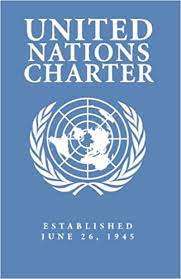 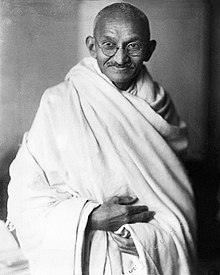 Mohāndās K. Gandhi
«sebbene la violenza non sia lecita, quando viene usata per autodifesa o a protezione degli indifesi essa è un atto di coraggio, di gran lunga migliore della codarda sottomissione»